Data Node 01 – 03이 짝을 이루고, 02 – 04가 또 다른 짝을 이룬다.
Data Node 03
Data Node  01
데이터 노드는 2의 배수 단위로 구성한다.  
자신과 짝을 이루는 노드는 다른 머신에 배치한다.
이렇게 이중화가 이루어지면, 한쪽 데이터 노드 머신에 장애가 나더라도 서비스가 정지하지 않는다.
Data Node 04
Data Node 02
Manager Node – Data Node 간에는 내부 네트워크 통신으로 정보를 주고받고 동기화한다.
따라서, 이들 머신 간에는 내부 통신에 대해 전 port를 개방해야 한다.
Manager Node  02
Manager Node  01
관리 노드가 다른 모든 NDB 노드에 대한 정보들을 관리한다.
(데이터 노드, SQL 노드 정보를 모두 포함한다.)
관리 노드를 이중화하면 한쪽 관리 노드가 있는 머신에 장애가 발생하더라도, 서비스를 지속할 수 있다.
SQL Node
SQL Node
SQL Node
SQL Node들은 쿼리 연산만 처리한다. Manager Node에 SQL Node 여러 대의 정보를 등록하여, 쿼리 연산을 분산할 수 있다.
웹 서버들은 SQL Node의 주소를 통해 DB에 쿼리들을 처리하게 한다.
Server 01
Server 01
Server
Redis
MySQL
Global Node
계정 시리얼 코드, 계정 닉네임 유일성 체크
ServerState DB
Global DB
Global Servers
• • •
State Servers
• • •
서버 혼잡도 정보 체크(원활, 보통, 혼잡)
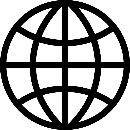 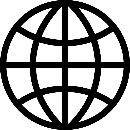 App
App
StateServer-01
StateServer-02
GlobalServer-01
GlobalServer-02
Region Node
개별 플레이어와 플레이어 캐릭터의 데이터 관리
관리 툴 계정 정보 관리
로그 데이터 관리
게임 데이터 스크립트
친구, 길드, 파티 정보
Redis
Redis
Redis
MySQL
MySQL
MySQL
MySQL
MySQL
Cache DB
Ranking DB
Guild DB
Management 
Tool DB
Common DB
Game DB-01
Game DB-02
LogDB
친구, 파티 및 기타 게임에 필요한 캐시 정보 저장
랭킹과 관련한 캐시 정보 저장
길드와 관련한 캐시 정보 저장
운영 관리 툴 관련 
이벤트 처리
게임 서버의 그룹
인증 서버의 그룹
Game Server Group
Auth Server Group
점령전 기능 관련 서버들
파티 플레이 기능 관련 서버들
채팅 기능 관련 서버들
각종 랭킹울 
조회하는 서버
길드전 처리하는 서버
Chat Server Group
Party Server Group
Occupation 
Server Group
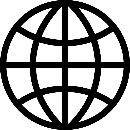 App
App
RankingServer
PointServer
Management Tool
Server
지역 노드로 
돌아가기
인증 서버 그룹의 구조
클라이언트가 인증 서버에 접속할 때, 실제로는 인증서버의 로드밸런서의 주소로 접속한다.
Load Balancer(Auth Servers)
Auth Servers
계정 관련 이벤트 처리
(계정 생성, 로그인 등)
• • •
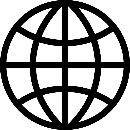 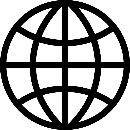 AuthServer-02
AuthServer-01
지역 노드로 
돌아가기
게임 서버 그룹의 구조
MySQL
게임 플레이 이벤트 처리
(재화 구매, 스테이지 진입 등)
접속 가능한 게임 서버의 주소들은 Common DB에 등록이 된다.
Common DB
Game Servers
• • •
인증 서버가 접속 가능한 게임 서버를 클라이언트에게 지정해준다.
(그래서 게임 서버에는 로드밸런서가 별도로 없다.)
Client
Client Apps
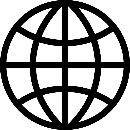 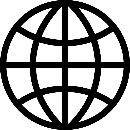 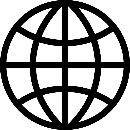 GameServer-02
GameServer-01
AuthServer
지역 노드로 
돌아가기
채팅 서버 그룹의 구조
각 채널 범위 별 채팅 서버들의 리스트를 실제로 관리함.
Chat Servers
전체 채팅 서버 관리.각 서비스 노드마다 1개만 존재함
• • •
각 채널 범위 별 
채팅 서버들
App
App
App
App
ChatServer-01
ChatServer-02
Chat Master
Chat Balancer
지역 노드로 
돌아가기
파티 서버 그룹의 구조
Party Servers
전체 파티 서버 관리.각 서비스 노드마다 1개만 존재함
여러 대의 파티 서버 프로세스들
• • •
App
App
App
PartyServer-01
PartyServer-02
Party Master
지역 노드로 
돌아가기
점령전 서버 그룹의 구조
Occupation Servers
전체 점령전 서버 관리.각 서비스 노드마다 1개만 존재함
여러 대의 점령전 서버 프로세스들
• • •
App
App
App
Occupation 
Server-01
Occupation 
Server-02
Occupation 
Master
Global DB
MySQL
MySQL
MySQL
MySQL
MySQL
MySQL
MySQL
MySQL
MySQL
MySQL
NDB Data Node-01
NDB Data Node-03
NDB Data Node-02
NDB Data Node-04
NDB Data Node-02
NDB Data Node-04
Global DB
NDB Management 
Node-01
NDB Management 
Node-02
NDB Management 
Node-02
GameDB-01
GameDB-02
GameDB-03
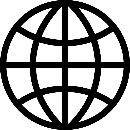 MySQL
App
Redis
GameDB-01
CacheMemDB-01
GameServer-01
ChatServer-01
MySQL
MySQL
MySQL
MySQL
MySQL
MySQL
MySQL
MySQL
MySQL
NDB Data Node-01
NDB Data Node-03
NDB Data Node-02
NDB Data Node-04
NDB Data Node-02
NDB Data Node-04
NDB Management 
Node-01
NDB Management 
Node-02
NDB Management 
Node-02
GameDB-01
GameDB-02
GameDB-03
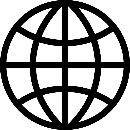 MySQL
App
Redis
GameDB-01
CacheMemDB-01
GameServer-01
ChatServer-01
DB-01
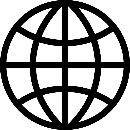 MySQL
App
Redis
GameDB-01
CacheMemDB-01
GameServer-01
ChatServer-01